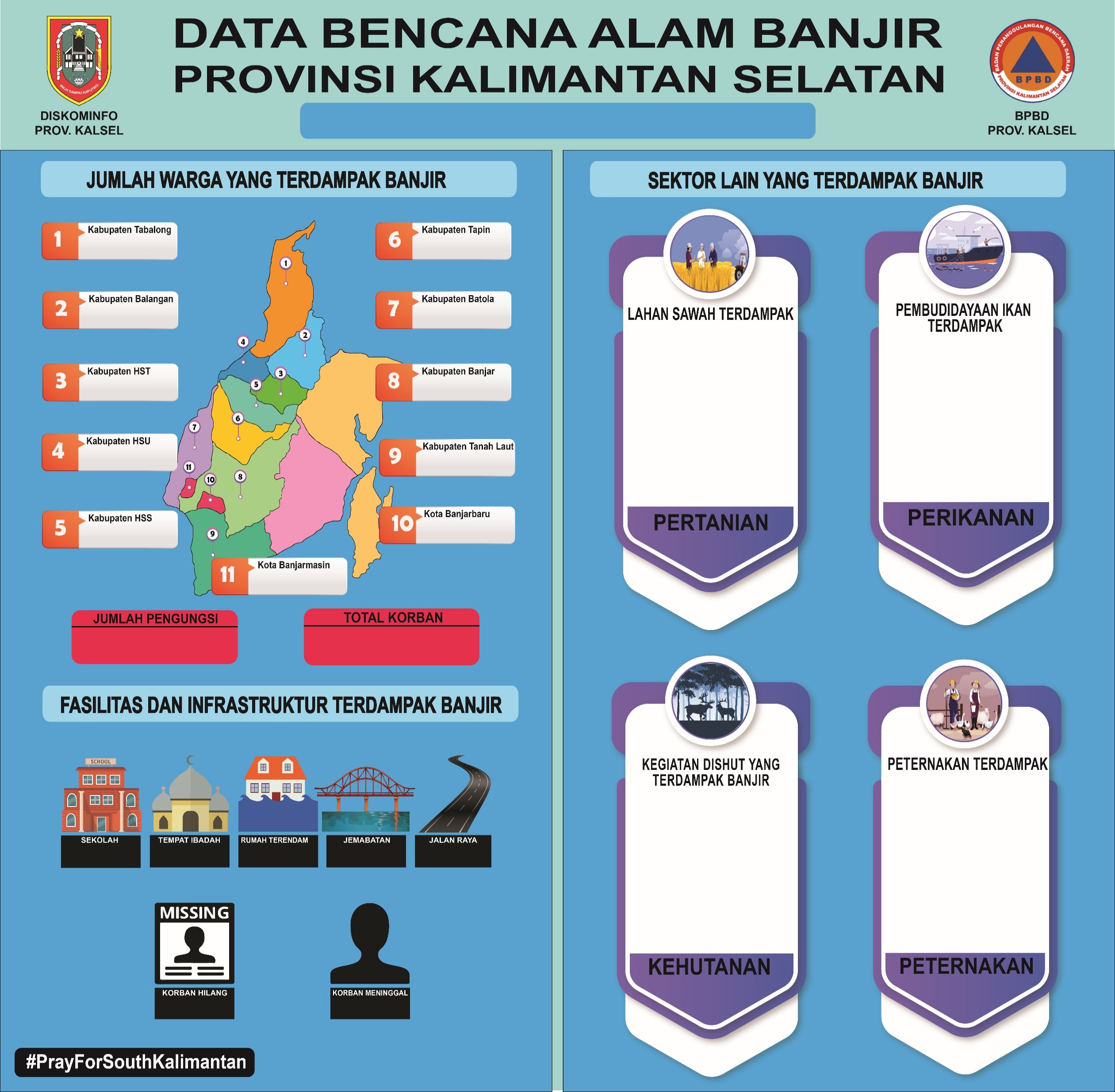 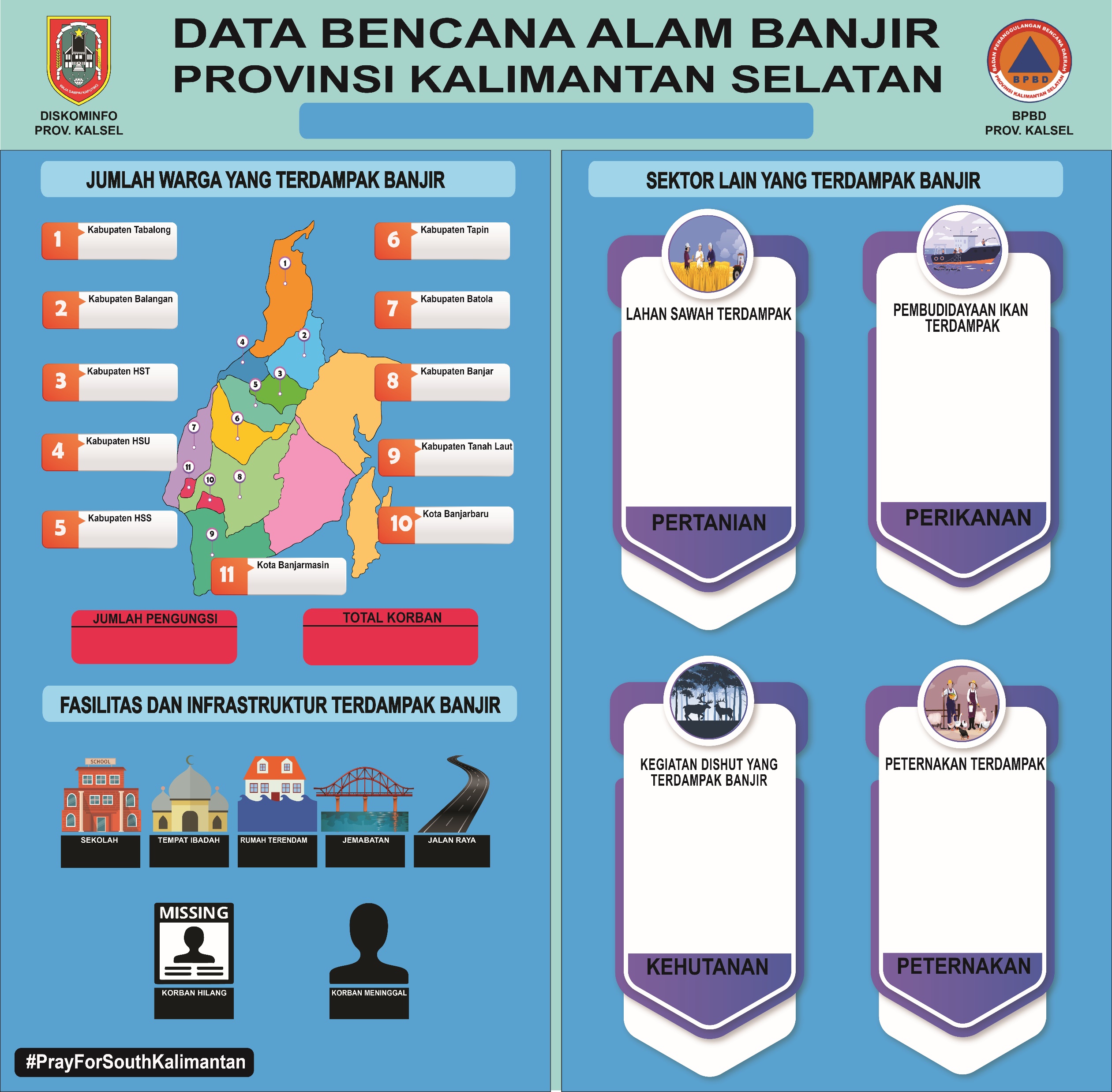 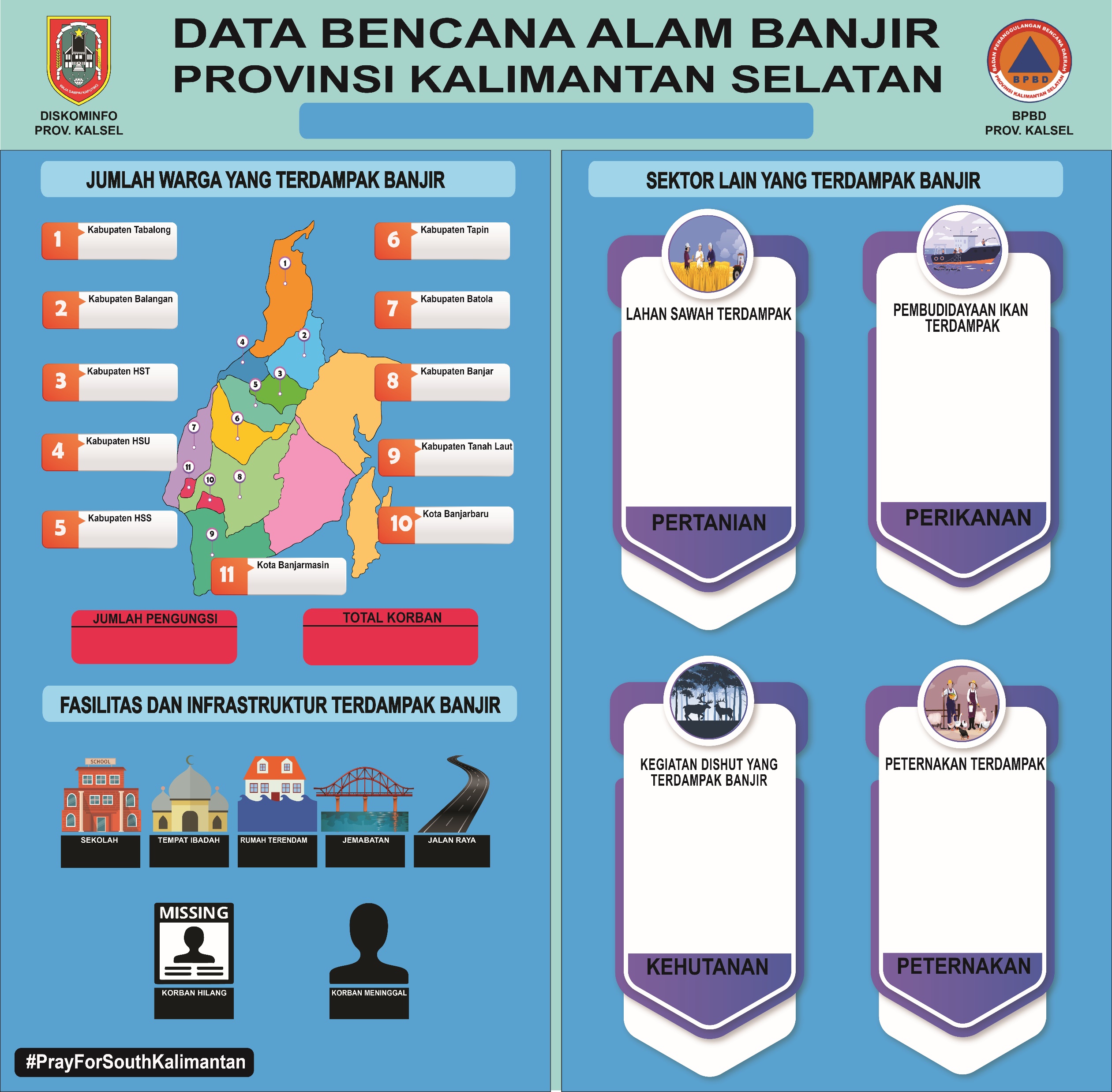 UPDATE DATA
SABTU 23 JANUARI 2021
PUKUL 09.00 WITA
3.194 KK
9.937 Jiwa
549 KK
1.607 Jiwa
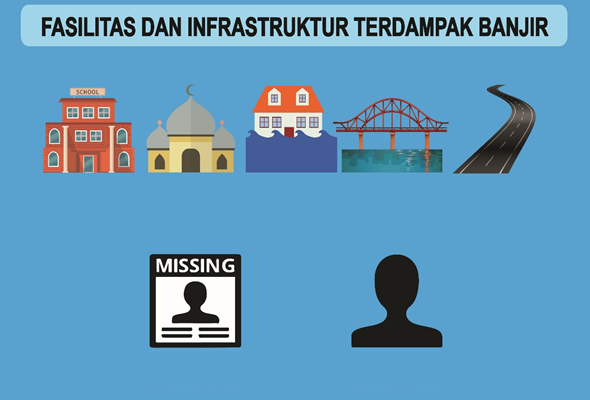 JUMLAH KABUPATEN
10

LUAS TERDAMPAK
46.235 Ha
6.235 KK
19.100 Jiwa
JUMLAH
 KABUPATEN
4

LUAS TERDAMPAK
48 PETAK KOLAM
67 KERAMBA/KJA
17 ZAK PAKAN IKAN
17.740 KK
25.696 Jiwa
28.183 KK
86.825 Jiwa
60.654 KK
275.906 Jiwa
TEMPAT IBADAH

126
RUMAH TERENDAM

106.162
JEMBATAN

75
JALAN RAYA

906.840
SEKOLAH

330
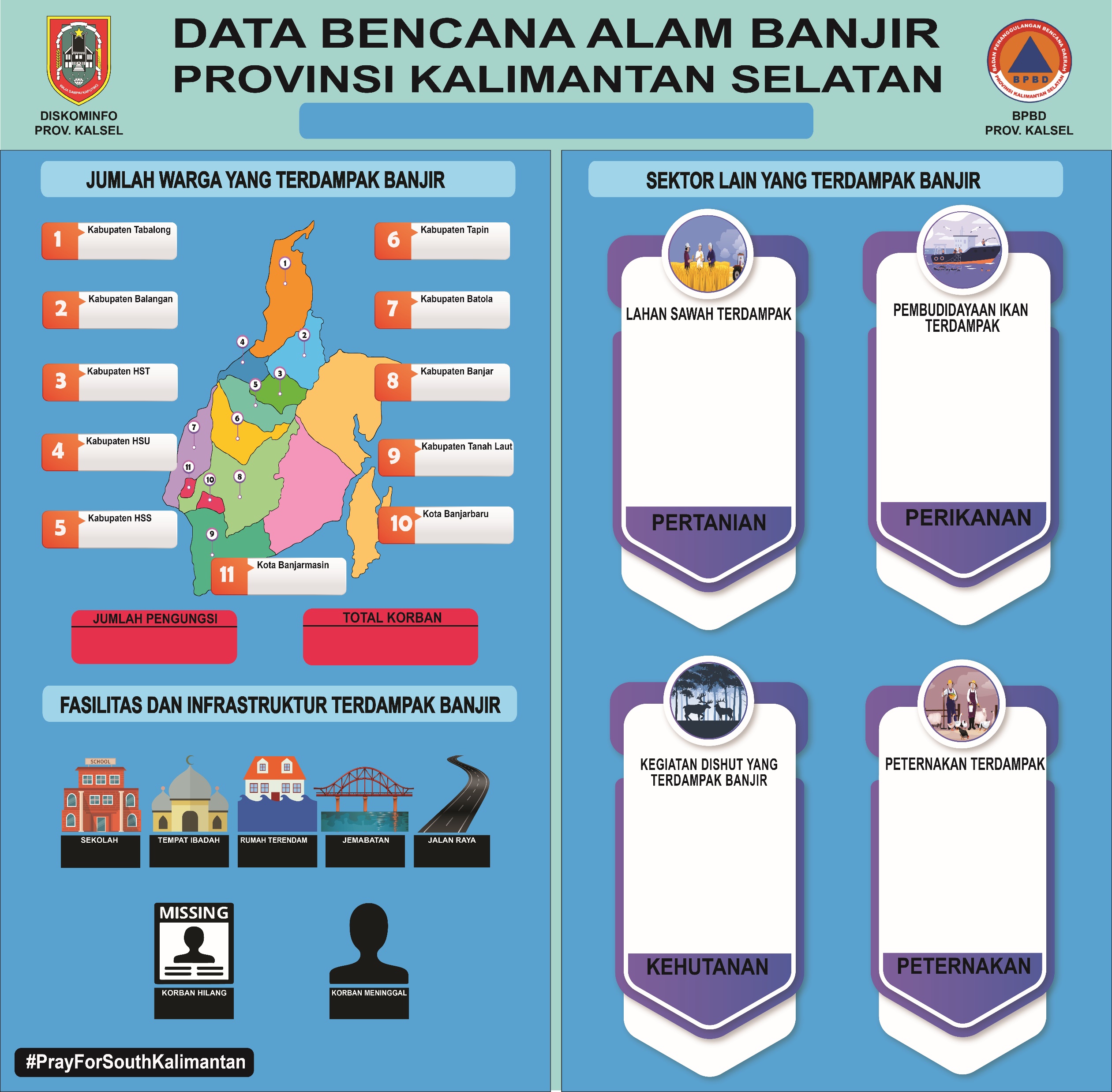 7.722 KK
23.284 Jiwa
9.194 KK
29.161 Jiwa
KORBAN HILANG

3
KORBAN MENINGGAL

21
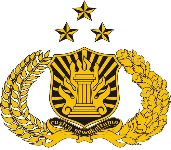 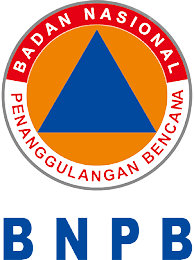 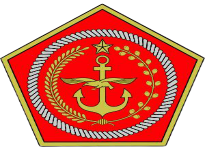 2.228 KK
8.116 Jiwa
4.446 KK
10.004 Jiwa
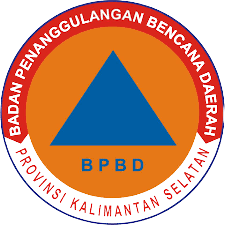 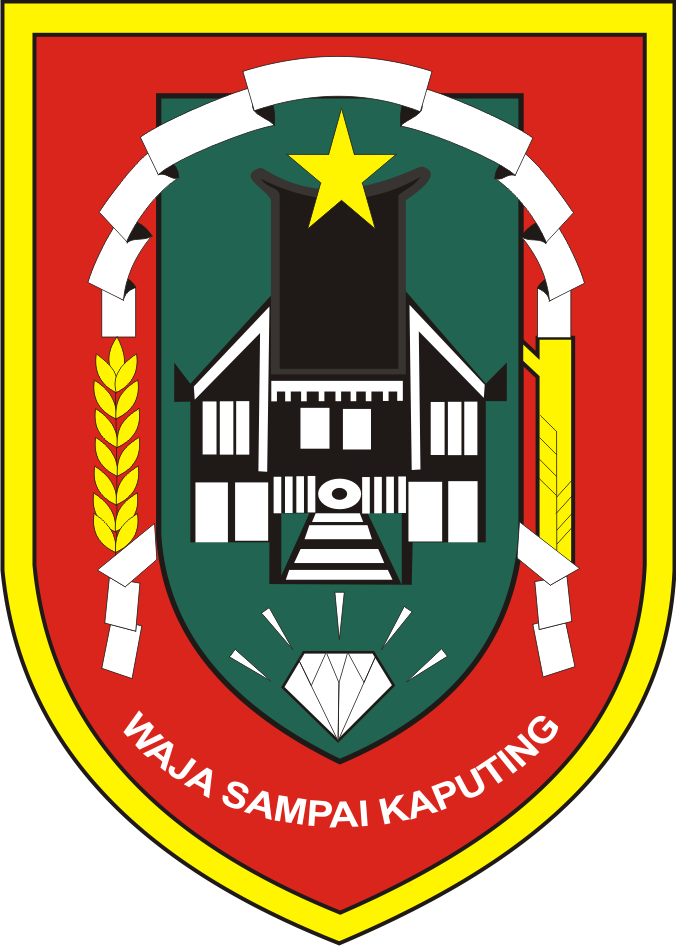 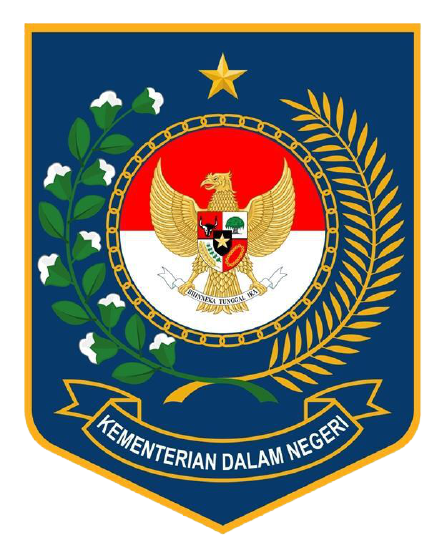 JUMLAH SELURUH KERUGIAN

1.456.975.100
JUMLAH TERNAK
	
	ITIK PETELUR	: 103
	ITIK SIAP TELUR	: 300
	ITIK MUDA	: 1.700
	ITIK	: 10.219
	SAPI	: 206
	KAMBING	: 150
	KERBAU (Anakan)	: 3
	AYAM BURAS	: 16.353
	AYAM	: 85
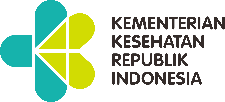 35.138 KK
108.524 Jiwa
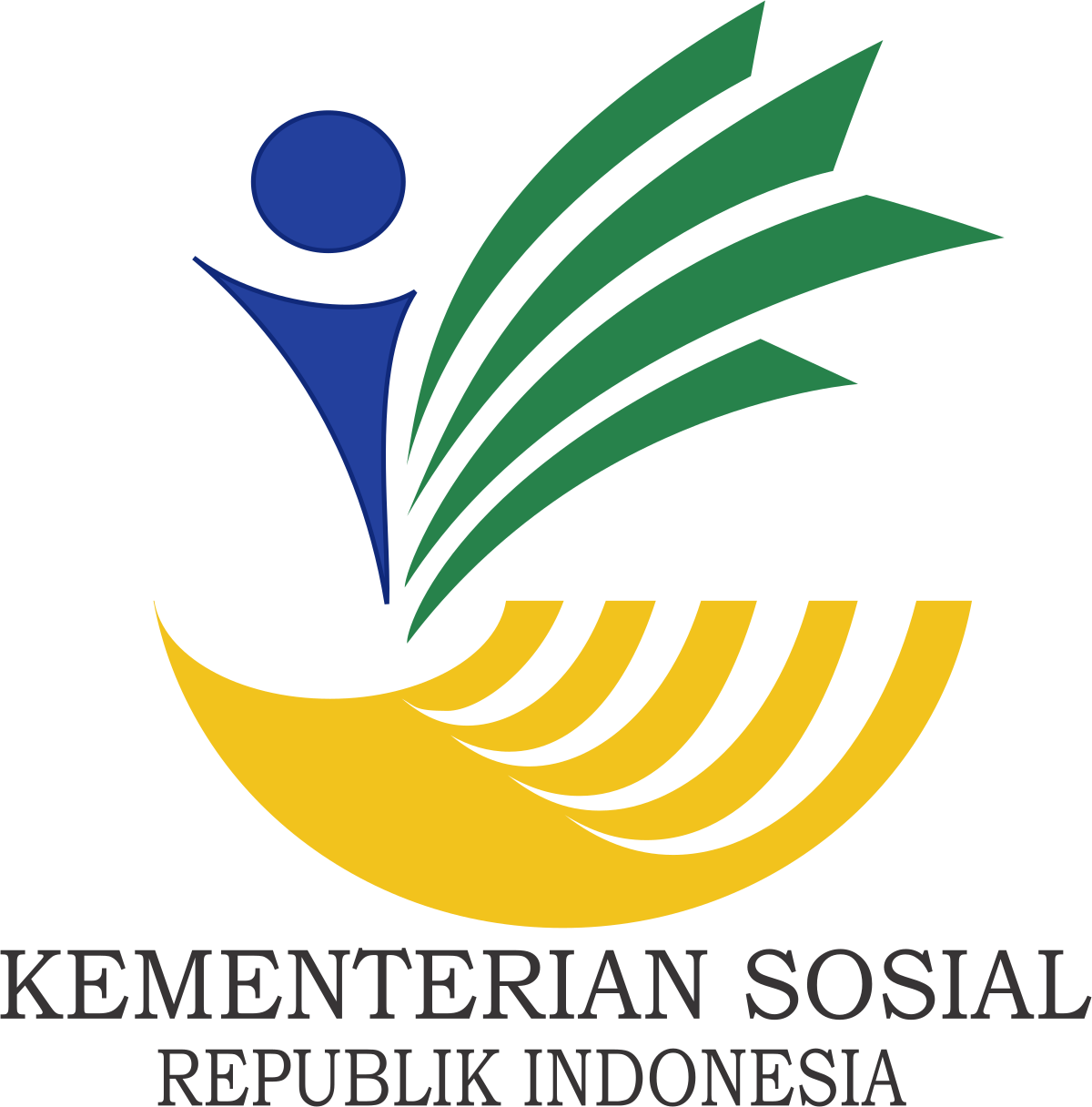 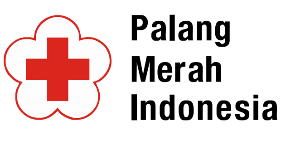 Call Center	: 0811 5004 474 / 0511 5911968
Email	: bpbdprovkalsel@gmail.com
55.773
175.283 KK
598.160 Jiwa